Concepts de M&E : Utilisation des données pour l'amélioration des projets
2022
[Speaker Notes: Bienvenue au cours sur l'utilisation des données pour l'amélioration des projets, organisé par le ministère américain du travail à l'intention des bénéficiaires de subventions du Bureau des affaires internationales du travail (ILAB).]
M&E Training Course Series
Six Courses
1. Introduction à la gestion axée sur les résultats
2. Concevoir des cadres de résultats
3. Concevoir et définir les indicateurs de performance
4. Développer des outils de collecte de données
5. Définir les valeurs de référence et les objectifs des indicateurs
6. Utiliser les données pour améliorer le projet
https://www.dol.gov/agencies/ilab                                                                 Office of Child Labor, Forced Labor, and Human Trafficking                                                                                    @ILAB_DOL
[Speaker Notes: Il s'agit du dernier des six cours de la série de formations sur les concepts de M&E de l’ILAB. Le cours d'aujourd'hui porte sur la façon d'utiliser les données pour améliorer les projets.]
Objectifs de la formation
A la fin de la formation, les participants auront amélioré leur compréhension de :

Comment analyser et interpréter les données de performance du projet. 

Comment utiliser les données des indicateurs spécifiques au projet pour apporter des améliorations au projet et partager les résultats avec les parties prenantes.
https://www.dol.gov/agencies/ilab                                                                 Office of Child Labor, Forced Labor, and Human Trafficking                                                                                    @ILAB_DOL
[Speaker Notes: A la fin de cette formation, les participants auront amélioré leur compréhension de :

Comment analyser et interpréter les données de performance du projet et.
Comment utiliser les données des indicateurs spécifiques au projet pour apporter des améliorations au projet et partager les résultats avec les parties prenantes.]
Agenda
Aperçu de la surveillance des performances 
Analyse des données de suivi
Utilisation des données pour l'amélioration des performances
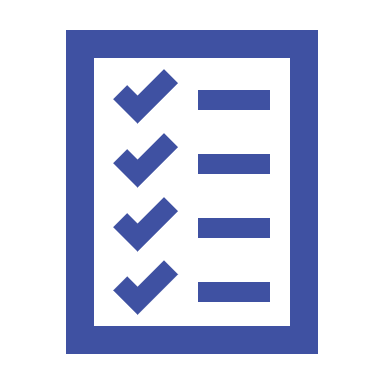 https://www.dol.gov/agencies/ilab                                                                 Office of Child Labor, Forced Labor, and Human Trafficking                                                                                    @ILAB_DOL
[Speaker Notes: Le cours comprend trois sections :
Un aperçu du suivi des performances.  
L'analyse des données de suivi et
L'utilisation des données pour l'amélioration des performances.]
Aperçu du suivi des performances
[Speaker Notes: Nous commençons par un aperçu de la surveillance des performances.]
Avantages du suivi des performances
Explorer - voir ce qui fonctionne, ce qui ne fonctionne pas, et pourquoi.
Éduquer - utiliser les preuves pour faciliter l'apprentissage interne et externe.
Documenter - enregistrer et créer une mémoire institutionnelle.
Faire preuve de responsabilité - tenir ses engagements.
Impliquer - engager les parties prenantes par le biais d'un processus participatif.
Promouvoir la compréhension - améliorer la compréhension des projets et des politiques.
https://www.dol.gov/agencies/ilab                                                                 Office of Child Labor, Forced Labor, and Human Trafficking                                                                                    @ILAB_DOL
[Speaker Notes: Le suivi des performances présente de nombreux avantages.  
Explorer - voir ce qui fonctionne, ce qui ne fonctionne pas, et pourquoi. 

Pour éduquer - utiliser des preuves pour faciliter l'apprentissage interne et externe des bénéficiaires, de l’ILAB et des autres parties prenantes.

Pour documenter - les rapports d'avancement techniques créent des dossiers qui favorisent l'apprentissage institutionnel qui se prolonge au-delà de la durée du projet.

Pour démontrer la responsabilité - le suivi des performances permet aux bénéficiaires de démontrer les progrès réalisés par rapport aux activités et aux résultats qu'ils se sont engagés à atteindre.  

Impliquer - Grâce à la conception et à la mise en œuvre participatives du suivi des performances, les principales parties prenantes peuvent être impliquées afin d'obtenir un soutien pour un projet, d'améliorer la mise en œuvre et de promouvoir la durabilité des résultats.

Pour favoriser la compréhension - Le rapport sur la performance permet de communiquer aux parties prenantes externes le travail important et les avantages des projets et des politiques.]
Utiliser la gestion axée sur les résultats(RBM)
Les dernières étapes de la gestion axée sur les résultats consistent à analyser les données et à prendre des décisions en fonction de ces informations.
2. 
Sélectionner 
les indicateurs 
de performance
3. 
Développer un plan 
de suivi 
des performances
1. 
Définir 
les résultats (RF)
6. 
Utiliser l'analyse pour  
informer les
décisions de gestion
5. 
Analyser
les données
de performance
4. 
Collecter 
les données
de performance
https://www.dol.gov/agencies/ilab                                                                 Office of Child Labor, Forced Labor, and Human Trafficking                                                                                    @ILAB_DOL
[Speaker Notes: Tout au long de la série de formations sur le concept de S&E, nous avons examiné les six étapes de la gestion axée sur les résultats (RBM) et placé chaque cours dans ce processus.  

Notre cours d'aujourd'hui se rapporte aux étapes 5 et 6 : analyser les données pour comprendre la performance et utiliser l'analyse pour prendre des décisions fondées sur des preuves.]
Étape 5 : Analyser les données de performance
La visualisation des données peut aider à montrer les tendances au fil du temps.
Analyse simple des tendances
Comparer les tendances des performances réelles et attendues
Réel
Attendu
Année 3
Base
https://www.dol.gov/agencies/ilab                                                                 Office of Child Labor, Forced Labor, and Human Trafficking                                                                                    @ILAB_DOL
[Speaker Notes: L'étape 5 est l'analyse des données de performance. 

Au fur et à mesure que les données sur la performance sont collectées pendant la durée de vie d'un projet, les bénéficiaires doivent les analyser pour déterminer si et dans quelle mesure des progrès sont réalisés en vue d'atteindre les résultats escomptés du projet. 

Comme nous le verrons plus tard dans le cours, il existe de nombreuses façons d'analyser les données, notamment par le biais d'une analyse des tendances qui compare les performances réelles aux objectifs dans le temps, comme le montrent le tableau et le graphique de la diapositive. .]
Étape 6 : Prendre des décisions de gestion
Utiliser les données pour éclairer les décisions. Organiser des sessions de révision interne ou des sessions avec le personnel de la LILA.
Envisager des corrections à mi-parcours pour :
Les activités du projet
L'allocation des ressources
Stratégie/Théorie du changement
Indicateurs (si les données ne sont pas fiables, ne sont pas significatives, etc.)
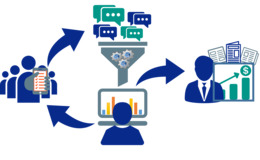 https://www.dol.gov/agencies/ilab                                                                 Office of Child Labor, Forced Labor, and Human Trafficking                                                                                    @ILAB_DOL
[Speaker Notes: L'étape 6 consiste à prendre des décisions sur les ajustements à apporter au projet sur la base d'une analyse réfléchie des données. 

Les examens périodiques des performances et les discussions sont un moyen courant de réfléchir aux données et à l'analyse et de déterminer les ajustements potentiels et les corrections à mi-parcours.

Les examens peuvent avoir lieu en interne, mais aussi avec les homologues de l’ILAB, afin d'obtenir leur avis et leur approbation pour modifier certains éléments de l'approche du projet. 

Voici quelques exemples de changements qui pourraient être envisagés en consultation avec l’ILAB : 
les activités du projet
l'allocation des ressources
la stratégie ou la théorie du changement du projet
et les indicateurs de performance.]
Rôles et responsabilités en matière de suivi des performances
Bénéficiaire de la subvention
Élaborer et mettre en œuvre le CMEP. 
Collecter, analyser et rapporter les données.
Examiner les données et y réfléchir afin d'éclairer les décisions relatives au projet.
Collaborer et communiquer les décisions avec l’ILAB.
Personnel de l’ILAB
Examiner et fournir des commentaires sur le CMEP.
Examiner les produits livrables - rapports et données. 
Réfléchir aux progrès réalisés avec le bénéficiaire de la subvention et prendre les décisions nécessaires concernant le projet. 
Partager l'information en interne et en externe.
https://www.dol.gov/agencies/ilab                                                                 Office of Child Labor, Forced Labor, and Human Trafficking                                                                                    @ILAB_DOL
[Speaker Notes: Prenons maintenant le temps de discuter des rôles et responsabilités des bénéficiaires et du personnel de l'ILAB en matière de suivi des performances.

Les bénéficiaires sont responsables de ce qui suit
Développer et mettre en œuvre leur CMEP.
Collecter, analyser et communiquer les données de performance, y compris les rapports semestriels à l'ILAB.
Examiner régulièrement les données et y réfléchir afin d'éclairer la prise de décision.
Collaborer avec l'ILAB sur les décisions et les changements potentiels.

Le personnel de l'ILAB est responsable de ce qui suit :
Examiner le CMEP et fournir un retour d'information à son sujet.
Examiner les produits livrables, tels que les rapports semestriels des bénéficiaires et les données de performance. 
Réfléchir aux progrès réalisés avec les bénéficiaires et discuter/approuver les ajustements nécessaires au projet.
Partager l'information en interne et en externe.]
Analyse des données de surveillance
[Speaker Notes: L'analyse des données de surveillance est une étape cruciale pour comprendre les performances et prendre des décisions éclairées.]
Analyse des données de surveillance
Rechercher des modèles parmi les données disponibles afin d'interpréter et de comprendre une situation avec précision.
Demandez: 
Comment les données se comparent-elles aux objectifs ? 
La performance évolue-t-elle dans la bonne direction ?
Quel est le rythme du changement par rapport aux périodes précédentes ?
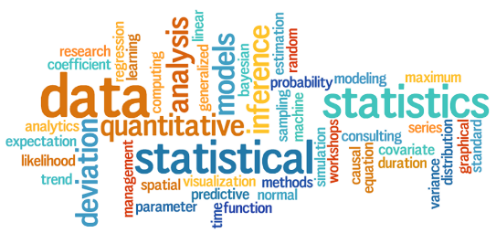 https://www.dol.gov/agencies/ilab                                                                 Office of Child Labor, Forced Labor, and Human Trafficking                                                                                    @ILAB_DOL
[Speaker Notes: Lors de l'analyse des données de suivi, il est important de rechercher des modèles dans les données. Il peut s'agir de schémas dans des indicateurs individuels ou entre indicateurs pour un ou plusieurs résultats.
Voici quelques questions utiles pour guider l'examen : 
Comment les performances se comparent-elles aux objectifs ?
La performance suit-elle une tendance dans la bonne direction ?  De combien ? 
Quel est le rythme du changement par rapport aux périodes précédentes ? Est-ce qu'il augmente, diminue ou reste le même ?]
Données de suivi : Annexe A du rapport d'avancement technique (TPR)
Comprend : Indicateurs, valeur de référence, objectifs, réalisations, désagrégations, classification. 
Rapporté deux fois par an : avril et octobre
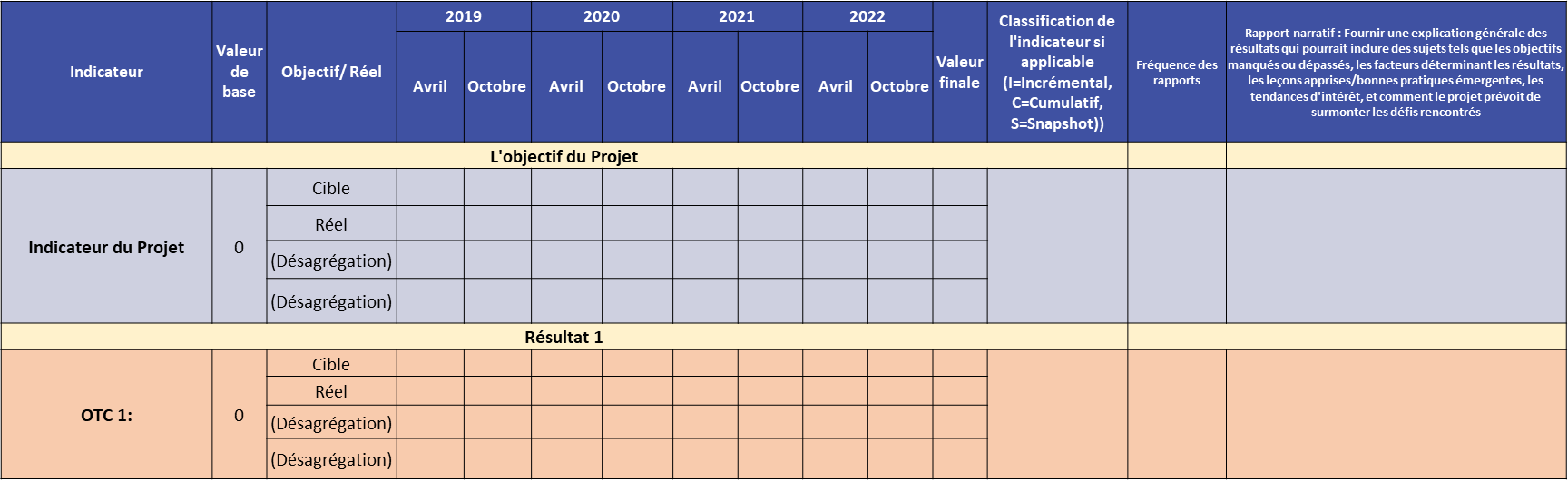 https://www.dol.gov/agencies/ilab                                                                 Office of Child Labor, Forced Labor, and Human Trafficking                                                                                    @ILAB_DOL
[Speaker Notes: Les bénéficiaires rendent compte deux fois par an à l'ILAB par le biais de rapports d'avancement technique (TPR).  L'annexe A du TPR est l'endroit où les bénéficiaires rapportent les données de performance pour chaque indicateur, y compris toute désagrégation des données comme requis dans leur CMEP. 

Voici une capture d'écran de l'annexe A. La première colonne énumère les indicateurs d'un projet par résultat.
La colonne suivante comprend les valeurs de référence et les valeurs cibles pour les indicateurs.
Il y a ensuite une série de colonnes pour les données semestrielles de performance, y compris les données désagrégées.
L'avant-dernière colonne indique la fréquence de collecte des données et la classification des indicateurs.
La dernière colonne offre un espace aux bénéficiaires pour fournir une explication générale des résultats, y compris toute analyse des données et les facteurs contextuels importants qui ont pu avoir un impact sur la performance.]
Analyse des données de l'annexe A du TPR
Les données peuvent être examinées de plusieurs manières différentes, notamment : 

Comparer les chiffres réels aux objectifs
Tendance des performances au fil des heures 
Ventiler les données par différentes catégories
Plusieurs indicateurs par résultat
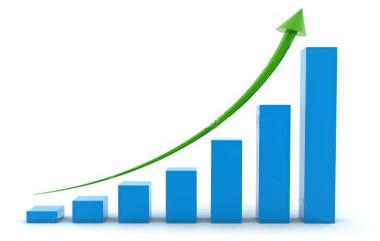 https://www.dol.gov/agencies/ilab                                                                 Office of Child Labor, Forced Labor, and Human Trafficking                                                                                    @ILAB_DOL
[Speaker Notes: Il existe de nombreuses façons d'analyser les données.  En voici quelques-unes :

Comparer les valeurs réelles aux valeurs cibles
L'examen de la tendance des performances dans le temps
La désagrégation des données pour examiner les différences de performance en fonction de caractéristiques clés, telles que le sexe ou l'emplacement géographique, et l'examen de plusieurs indicateurs pour obtenir une image plus large de la performance.

Nous aborderons chacun de ces points plus en détail dans les diapositives suivantes.]
Comparaison avec les objectifs "instantané" dans le temps
Comparer les données réelles aux objectifs actuels
https://www.dol.gov/agencies/ilab                                                                 Office of Child Labor, Forced Labor, and Human Trafficking                                                                                    @ILAB_DOL
[Speaker Notes: Une façon d'analyser les données est de comparer les performances réelles avec l'objectif pour la période de rapport spécifique. Cela donne un "instantané" de ce qui se passe.
Dans l'exemple, nous voyons que le pourcentage d'officiels ciblés formés dans le district A était de 67%, soit 15% de moins que l'objectif de 82% pour 2021. 
En revanche, dans le district B, 95 % des fonctionnaires ciblés ont été formés, soit 2 % de plus que l'objectif fixé.]
Comparaison avec les objectifs dans le temps
La demande pour le projet dépasse les attentes
Le projet devrait s'achever
Jeunes
Formés
Cible
Réel
Les fonds du projet sont épuisés plus tôt que prévu en raison d'une activité très fructueuse.
Objectif faible pour 
l'accélération du projet
La mise en œuvre du projet a commencé plus tard que prévu dans l'année
https://www.dol.gov/agencies/ilab                                                                 Office of Child Labor, Forced Labor, and Human Trafficking                                                                                    @ILAB_DOL
[Speaker Notes: Une deuxième façon d'analyser les performances est d'examiner les tendances dans le temps. Dans cet exemple, nous disposons de sept années de données sur les performances et des objectifs correspondants pour chaque année.  La représentation graphique des données sous forme de diagramme à barres est un moyen efficace de visualiser l'évolution dans le temps. 

Dans cet exemple, le projet a démarré tardivement et n'a donc pas atteint l'objectif relatif au nombre de jeunes à former au cours de la première année. Cependant, le nombre de jeunes formés a fait un bond en 2007 et 2008, la demande de formation dépassant les attentes. Cette tendance positive a été suivie d'une diminution attendue du nombre de jeunes formés les années suivantes, au fur et à mesure que l'activité de formation diminuait, tout en dépassant les objectifs à l'exception de la dernière année, lorsque les fonds ont été épuisés. 
Comme nous avons des objectifs annuels, nous pouvons voir la tendance des performances d'une année à l'autre et les comparer aux objectifs dans le temps.  De ce point de vue, nous constatons que pour les années 2 à 6, les performances ont été constamment supérieures aux attentes.]
Tendance des performances dans le temps
Analyse
Période actuelle par rapport à la dernière période de déclaration (par exemple, les 6 derniers mois) 
Changement sur plusieurs périodes de déclaration
Changement depuis la valeur de référence
Quel est la...
Direction du changement (amélioration, stagnation, détérioration)
L'ampleur du changement (combien) 
Taux de changement (accélération ou décélération)
Note : L'analyse comparative nécessite des données comparables sur plusieurs périodes.
https://www.dol.gov/agencies/ilab                                                                 Office of Child Labor, Forced Labor, and Human Trafficking                                                                                    @ILAB_DOL
[Speaker Notes: Lorsque l'on analyse les tendances en matière de performance, il faut se concentrer sur trois éléments :
La première est la direction du changement.  Les performances s'améliorent-elles, stagnent-elles ou se détériorent-elles ?
La deuxième chose à examiner est l'ampleur du changement.  Quelle est l'ampleur du changement d'une période à l'autre ? 
La troisième chose à considérer est le taux de changement.  Le changement s'accélère-t-il ou décélère-t-il par rapport aux périodes précédentes ?

Notez que pour effectuer cette analyse des tendances, les données doivent être comparables, c'est-à-dire que la façon dont les choses sont comptées et calculées doit être cohérente sur toutes les périodes.]
Exemple : Tendance des performances dans le temps
# Nombre de ménages s'engageant dans de nouvelles activités alternatives génératrices de revenus.
Variation annuelle en pourcentage 
20%
Variation annuelle moyenne en pourcentage	 
       34%
# Nombre de ménages s'engageant dans de nouvelles activités alternatives génératrices de revenus
20%
33%
50%
https://www.dol.gov/agencies/ilab                                                                 Office of Child Labor, Forced Labor, and Human Trafficking                                                                                    @ILAB_DOL
[Speaker Notes: Examinons quelques exemples.
 Dans le premier exemple, nous voyons que le nombre de ménages s'engageant dans de nouvelles activités alternatives génératrices de revenus était de 10 la première année et de 12 la deuxième année, ce qui représente une augmentation de 20 % d'une année sur l'autre.  

Dans le second exemple, nous disposons de quatre années de données, ce qui nous permet d'évaluer la direction, la taille et le taux de changement sur quatre ans.  Nous constatons que le nombre de ménages est passé à 12 la deuxième année, 16 la troisième année et 24 la quatrième année. 
Cela équivaut à des augmentations d'une année sur l'autre de 20 %, 33 % et 50 %.]
Analyse comparative
Recherchez les valeurs aberrantes : les performances élevées et faibles ou toute surprise dans les données.
Moyens de subsistance
Professionnel
Droits du travail
# Nombre de participants dans la region A
# Nombre de participants dans la region B
Année 1
Année 2
Année 3
https://www.dol.gov/agencies/ilab                                                                 Office of Child Labor, Forced Labor, and Human Trafficking                                                                                    @ILAB_DOL
[Speaker Notes: Un autre type d'analyse comparative consiste à examiner les dissagrégations de l'indicateur pour voir s'il existe des différences notables.  

Dans le premier diagramme à barres, nous voyons le nombre de participants qui ont reçu une formation chaque trimestre, ventilé par type de formation reçue, comme les moyens de subsistance, le droit du travail et la formation professionnelle.  Grâce à cette analyse, nous pouvons constater que si les formations sur les moyens de subsistance et la formation professionnelle ont attiré un nombre relativement similaire de participants chaque trimestre, les participants à la formation sur le droit du travail étaient nettement moins nombreux, en particulier aux trimestres 1 et 3.  

Dans le deuxième diagramme à barres, le nombre de participants est ventilé par région au fil du temps.  Cela nous permet de voir que la grande majorité des participants ont été formés dans la région A et que cette tendance s'est accentuée au fil du temps.]
Désagrégation
POC2 : % d'enfants participant aux services directs qui travaillent dans des conditions dangereuses.
Home

Femme

Total
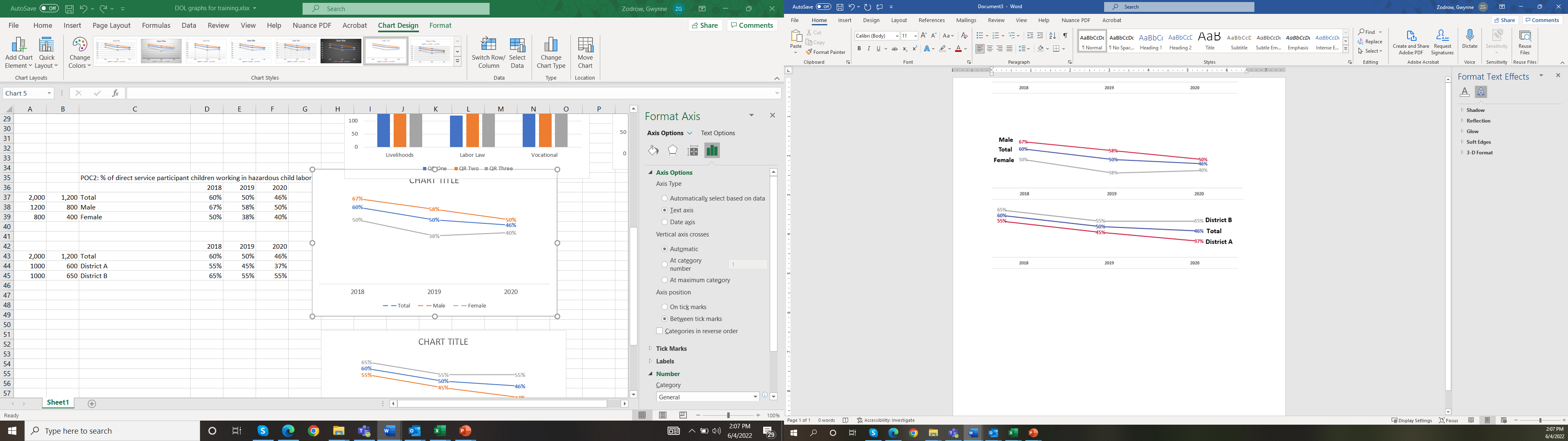 La ventilation des données par caractéristiques démographiques ou autres permet d'identifier les domaines où les performances sont meilleures ou moins bonnes.

Examinez quelles caractéristiques sont liées à de meilleurs résultats et quelles caractéristiques sont liées à des résultats moins bons.
District B

Total

District A
https://www.dol.gov/agencies/ilab                                                                 Office of Child Labor, Forced Labor, and Human Trafficking                                                                                    @ILAB_DOL
[Speaker Notes: Voici un autre exemple d'analyse des données par désagrégation. Ventiler les données par données démographiques ou caractéristiques permet d'identifier des performances différenciées.  Dans l'exemple à l'écran, nous voyons que le % d'enfants participants aux services directs travaillant dans des travaux dangereux a diminué chaque année de 2018 à 2020, mais davantage pour les garçons que pour les filles.
Le deuxième graphique montre les taux de participation par district A et B. Cette analyse comparative par district nous permet de voir que la réduction des participants au travail dangereux des enfants a baissé plus significativement dans le district A que dans le district B.]
Indicateurs multiples
Analyse de plusieurs indicateurs pour comprendre les progrès réalisés en vue d'un résultat et d'une programmation uniques. 
Résultat : Amélioration des connaissances et des compétences des femmes et des filles vulnérables.
Tous les indicateurs répondent-ils aux attentes ?

Comment évaluez-vous le résultat si les indicateurs évoluent dans des directions différentes ?
https://www.dol.gov/agencies/ilab                                                                 Office of Child Labor, Forced Labor, and Human Trafficking                                                                                    @ILAB_DOL
[Speaker Notes: Nous avons analysé un seul indicateur dans chacun des exemples précédents, mais en réalité, les projets ont généralement deux ou trois indicateurs pour un seul résultat.  

Dans ce cas, la détermination de la progression vers un résultat nécessite l'analyse des indicateurs à la fois individuellement et collectivement.  L'une des premières questions à se poser est de savoir si tous les indicateurs évoluent dans la même direction et à des rythmes de changement similaires. Par exemple, il se peut que tous les indicateurs d'un résultat montrent des améliorations positives, mais dans d'autres cas, les indicateurs du même résultat peuvent évoluer dans des directions différentes les uns des autres.  
Dans l'exemple à l'écran, nous constatons que le premier et le troisième indicateurs ont connu une amélioration d'année en année, tandis que les performances du deuxième indicateur ont diminué entre 2018 et 2019.   Comment évalueriez-vous ce résultat si le message est mitigé ?

Une option serait de décider si un ou deux des indicateurs sont des mesures plus solides du résultat. Dans cet exemple, le deuxième indicateur est la mesure la plus directe du résultat.  En tant que tel, un manager peut décider d'accorder plus de poids au second indicateur pour déterminer la performance de ce résultat.]
Identifier les progrès
Augmentation ou diminution des performances des heures supplémentaires
Les changements depuis la base sont-ils conformes aux attentes? 

Les chiffres réels sont proches des objectifs
Les performances pour la période et les heures supplémentaires correspondent-elles généralement aux objectifs et à la croissance estimée? 

Performance et mise en œuvre
Les performances sont-elles conformes aux attentes par rapport aux activités planifiées et à la mise en œuvre actuelle (par exemple, les chiffres s'améliorent lorsque l'activité planifiée est mise en œuvre)
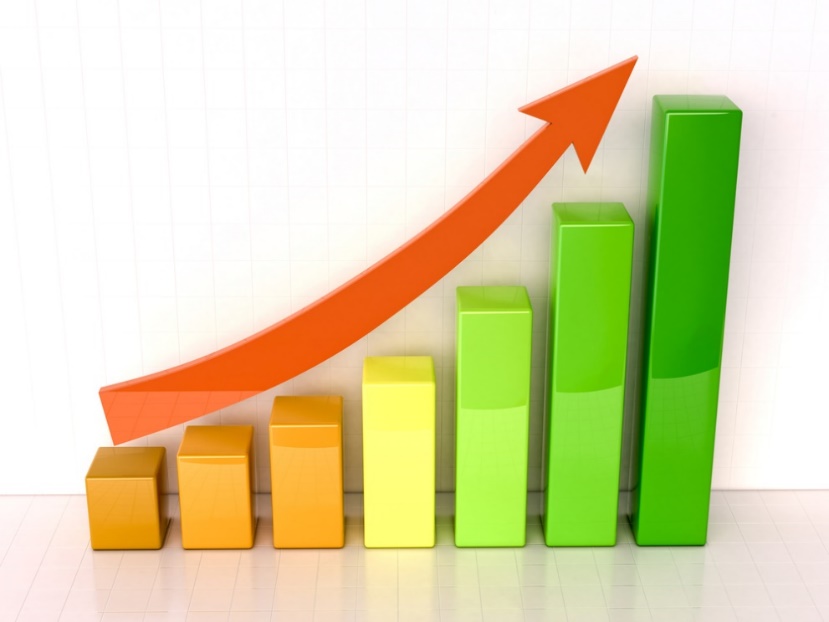 https://www.dol.gov/agencies/ilab                                                                 Office of Child Labor, Forced Labor, and Human Trafficking                                                                                    @ILAB_DOL
[Speaker Notes: Pour déterminer le progrès, on peut regarder :
1.) Si la performance a augmenté ou diminué pendant la période actuelle et au fil du temps, y compris depuis la valeur de référence.

2.) Si la performance atteint, dépasse ou est inférieure aux attentes pour la période et en tant que tendance générale dans le temps.  Il est important de noter que la performance ne doit pas nécessairement atteindre les objectifs pour répondre aux attentes.  Les cibles sont des marqueurs importants mais ne sont pas le seul facteur déterminant de la réussite.

3.) Il est également important d'évaluer les performances dans le contexte de la mise en œuvre.  L'obtention de résultats est directement liée à la mise en œuvre d'activités de haute qualité et opportunes, aux questions contextuelles et au maintien ou non des hypothèses critiques. 

Tous ces facteurs peuvent contribuer à expliquer la performance et doivent être pris en compte.]
Identifier les problèmes, les erreurs ou les incohérences
Les chiffres réels ne sont pas proches des objectifs
Peu ou pas de changement depuis la base.
Zéros rapportés comme valeurs 
Les chiffres ne correspondent pas aux activités du plan de travail 
Valeurs manquantes
Cible
Réel
https://www.dol.gov/agencies/ilab                                                                 Office of Child Labor, Forced Labor, and Human Trafficking                                                                                    @ILAB_DOL
[Speaker Notes: Dans le cadre du processus d'analyse et de révision, il est important d'identifier et de discuter des problèmes, des erreurs potentielles et des incohérences dans les données.  

Il peut s'agir 
que les résultats réels ne sont pas proches des objectifs, 
qu'il y a eu peu ou pas de changement dans la performance depuis le début du projet, 
que la performance n'est pas conforme à ce qui est attendu étant donné le rythme de mise en œuvre des activités, ou 
que des données sont manquantes.
L'analyse et la visualisation des données, comme le montre le graphique, peuvent aider les gestionnaires à identifier les problèmes pour une enquête plus approfondie et des ajustements potentiels à la programmation.]
Liste de contrôle : Examen des données TPR
Tous les indicateurs du PMP sont-ils énumérés ? 
Des données de base sont-elles fournies pour chaque indicateur ? Des cibles ? 
Chaque indicateur est-il assorti de toutes les données désagrégées fournies dans le PMP ?
Les unités de mesure de la base, des cibles et des désagrégats correspondent-elles à l'indicateur ?
Y a-t-il des données manquantes (par exemple, des cellules vides) ?
Les valeurs numériques de tous les désagrégats de chaque indicateur sont-elles indiquées ?
Les valeurs réelles des indicateurs sont-elles proches des valeurs cibles ?
Si les valeurs des indicateurs ont changé, le changement est-il conforme aux attentes ? Plus élevé ou plus bas ? 
Si les valeurs des indicateurs sont restées les mêmes, était-ce prévu ? En connaissez-vous la raison 
Les changements dans les valeurs de chaque indicateur correspondent-ils à la mise en œuvre de l'activité ? (par exemple, des augmentations de chiffres lorsque certaines activités telles que des formations ont été menées)
Y a-t-il de grandes différences entre les valeurs des différents désagrégats ? 
Si l'on considère l'ensemble des indicateurs pour un résultat, les indicateurs montrent-ils ensemble un progrès positif ou attendu vers le résultat ?
Y a-t-il d'autres données ou indicateurs manquants qui fourniraient des informations permettant de mieux comprendre les progrès vers le résultat ?
https://www.dol.gov/agencies/ilab                                                                 Office of Child Labor, Forced Labor, and Human Trafficking                                                                                    @ILAB_DOL
[Speaker Notes: Nous avons ici une liste de contrôle qui peut être utilisée pour s'assurer que le formulaire TPR a été rempli avec tous les indicateurs et données du projet. Elle comprend également une série de questions permettant d'examiner les données et d'évaluer la performance. 

La première section comprend une série de questions pour s'assurer que les exigences de base de l'annexe A sont couvertes.
La deuxième section comporte des questions sur tous les éléments de données de base requis, y compris pour les indicateurs désagrégés.
La troisième section fournit une série de questions pour aider à examiner les progrès sur la base des données fournies.
La quatrième et dernière section demande s'il manque d'autres données ou indicateurs qui fourniraient des informations permettant de mieux comprendre les progrès vers le résultat. 

Veuillez noter que toute modification de la formulation des indicateurs et des objectifs approuvés dans le CMEP doit être discutée et approuvée par l'ILAB avant de modifier quoi que ce soit dans l'annexe A.
Bien que les objectifs ne puissent pas être supprimés du TPR, il est possible d'ajouter une nouvelle ligne pour un objectif mis à jour. 
Dans ce cas, l'objectif original est conservé mais étiqueté comme "original" et une nouvelle ligne pour "objectif nouveau/mis à jour" est ajoutée.  La raison en est de tirer des enseignements du ciblage et de ne pas perdre la visibilité des objectifs originaux simplement parce qu'ils ne peuvent pas être atteints.]
Exercice
[Speaker Notes: Nous avons couvert beaucoup d'informations, alors prenons le temps de faire quelques exercices pour nous entraîner à appliquer les concepts dont nous avons parlé.]
Exercice 1 : Analyse d'un seul indicateur
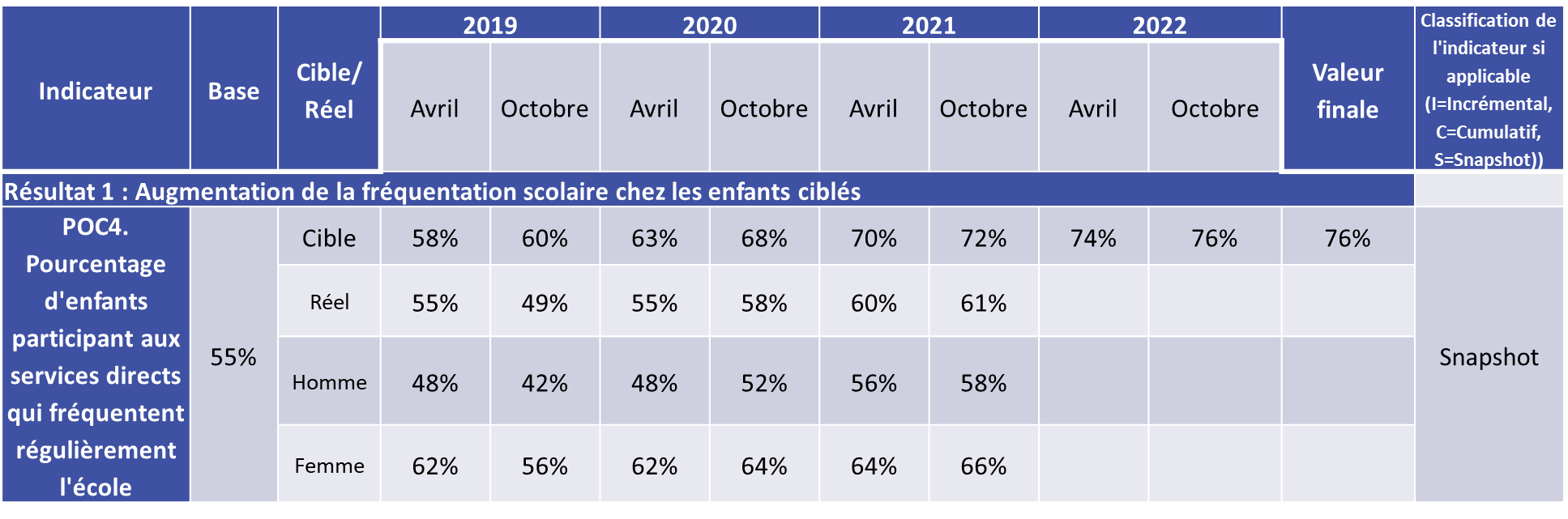 Comment les données se comparent-elles aux objectifs pour la période de référence actuelle et pour l'ensemble ? 
Quelle est la tendance ? Va-t-elle dans la bonne direction ? Quel est le rythme du changement ?
Que disent les données sur les enfants participants masculins et féminins ? 
Quelles informations supplémentaires seraient utiles pour évaluer le résultat ?
1 . Toujours en dessous des objectifs
2. Avancer lentement dans la bonne direction
3. Les femmes ont commencé plus haut, mais les hommes ont fait des progrès relativement plus importants.
4. Il est utile d'avoir des explications sur la date d'immersion d'octobre 2019.
https://www.dol.gov/agencies/ilab                                                                 Office of Child Labor, Forced Labor, and Human Trafficking                                                                                    @ILAB_DOL
[Speaker Notes: Pour ce premier exercice, vous allez examiner et analyser les données d'un résultat avec un seul indicateur. Utilisez les questions suivantes pour guider votre examen de l'indicateur "Pourcentage d'enfants participant aux services directs qui vont régulièrement à l'école" : 
1.  Comment les données se comparent-elles aux objectifs pour la période de rapport en cours et pour l'ensemble ? 
2.  Quelle est la tendance ?  Va-t-elle dans la bonne direction ? Quel est le rythme du changement ?
Que disent les données sur les enfants participants masculins et féminins ?
Quelles informations supplémentaires utiliseriez-vous pour évaluer le résultat ?

Appuyez sur la touche pause de l'enregistrement pour analyser les données. Une fois que vous êtes en mesure de répondre aux questions, appuyez sur lecture.

Voyons ce que vous avez fait.  
Question 1 : Comment les données se comparent-elles aux objectifs pour la période de rapport actuelle et pour l'ensemble de l'organisation ? 
Les données sont inférieures à l'objectif pour la période de référence actuelle et ont toujours été inférieures aux objectifs pour toutes les périodes. 
Question 2 : Quelle est la tendance ? Va-t-elle dans la bonne direction ? Quel est le rythme du changement ?
La situation évolue dans la bonne direction, mais lentement. Il y a également eu une baisse notable et ponctuelle en octobre 2019.
Question 3 : Que révèlent les données sur les enfants participants de sexe masculin et féminin ? 
Les filles ont commencé plus haut que les garçons, mais elles ont fait relativement moins de progrès dans l'ensemble (11 % d'augmentation par rapport à la valeur de référence contre 17 % pour les garçons).
Question 4 : Quelles sont les informations supplémentaires qu'il serait utile d'avoir pour évaluer le résultat ? 
Il serait utile de savoir pourquoi il y a eu une baisse de performance en octobre 2019. 
Il serait également utile de savoir si des obstacles différents pour les femmes et les hommes sont à l'origine des différents niveaux de progrès.]
Exercice 2 : Analyse d'indicateurs multiples
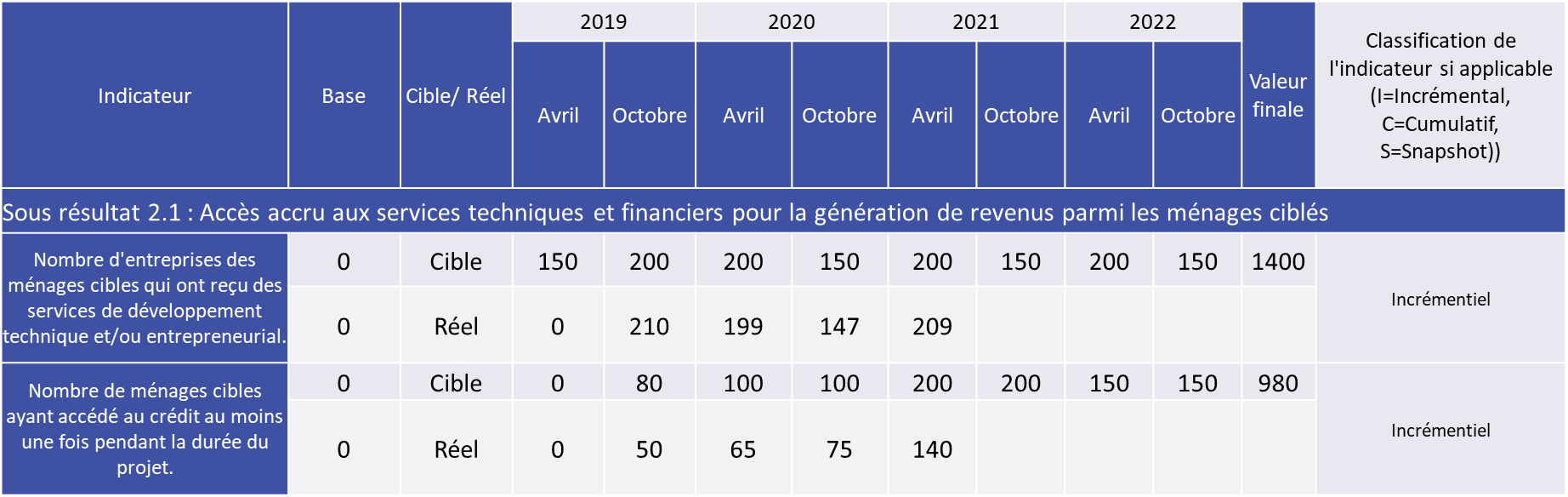 Comment les données de performance réelles se comparent-elles aux objectifs ? 
Quelle est la tendance ? Va-t-elle dans la bonne direction ? Quel est le rythme du changement ?
Si l'on considère l'ensemble des indicateurs, le projet progresse-t-il vers le résultat ? Pourquoi ou pourquoi pas ?
Le 1er indicateur est proche de l'objectif, le 2ème indicateur est bien en dessous des objectifs.
2.    1er indicateur généralement orienté à la baisse, sauf pour la dernière période.  2ème indicateur en forte tendance, rapidement dans la bonne direction
3 .   Des progrès ont généralement été réalisés, mais les objectifs n'ont pas été atteints en ce qui concerne l'accès des ménages au crédit.
https://www.dol.gov/agencies/ilab                                                                 Office of Child Labor, Forced Labor, and Human Trafficking                                                                                    @ILAB_DOL
[Speaker Notes: Dans ce deuxième exercice, vous allez examiner et analyser les données d'un résultat comportant deux indicateurs. 

Le premier indicateur est le "Nombre d'entreprises des ménages cibles qui ont reçu des services de développement technique et/ou entrepreneurial".  

Le second indicateur est le "Nombre de ménages cibles ayant accédé au crédit au moins une fois pendant la durée du projet".
.
Utilisez les questions suivantes pour guider votre examen : 
1. Comment les données de performance réelles se comparent-elles aux objectifs ? 
2. Quelle est la tendance ?  Va-t-elle dans la bonne direction ? Quel est le rythme du changement ? 
3. En considérant l'ensemble des indicateurs, le projet progresse-t-il vers le résultat ? Pourquoi ou pourquoi pas ? 

Appuyez sur la touche pause de l'enregistrement pour analyser les données. Une fois que vous avez vos réponses aux questions, appuyez sur play.

Voyons ce que vous avez fait.  

Comment les données de performance réelles se comparent-elles aux objectifs ? 
Le 1er indicateur est proche des objectifs (après la baisse d'octobre 2019) mais le 2ème indicateur est inférieur aux objectifs pour chaque période, y compris la dernière. 
Quelle est la tendance ? Va-t-elle dans la bonne direction ? Quel est le rythme de l'évolution ?
Les deux indicateurs sont en hausse. Le deuxième indicateur augmente, mais à un rythme plus lent que ce qui est attendu sur la base des objectifs. La performance du premier indicateur a été forte et a même dépassé l'objectif de cette période, mais elle devra s'accélérer au cours des 18 derniers mois pour atteindre l'objectif final. 
Si l'on considère l'ensemble des indicateurs, le projet progresse-t-il vers le résultat ? Pourquoi ou pourquoi pas ?
En général, le projet progresse par rapport au résultat, mais il n'atteint pas les objectifs en termes d'accès des ménages au crédit. Il sera important de déterminer pourquoi les ménages n'accèdent pas au crédit comme prévu afin de procéder à des ajustements.]
Utilisation des données pour l'amélioration des performances
[Speaker Notes: Maintenant que nous avons couvert l'étape 5 du processus RBM, l'analyse des données, parlons de l'étape 6, l'utilisation des données pour prendre des décisions et améliorer la performance du projet.]
De l'analyse à la prise de décision
Oui
Des enseignements à partager ?
Qu'est-ce qui fonctionne bien ou mieux que prévu ?
Quels sont les ajustements nécessaires pour revenir sur la bonne voie ?
Les résultats sont-ils conformes aux attentes ?
Non
Quelles sont les raisons de l'écart entre les performances attendues ?
https://www.dol.gov/agencies/ilab                                                                 Office of Child Labor, Forced Labor, and Human Trafficking                                                                                    @ILAB_DOL
[Speaker Notes: Nous avons ici un arbre de décision simple qui permet de passer de l'analyse à la prise de décision.  
Les résultats sont-ils conformes aux attentes ?  

Si la réponse est "oui", y a-t-il des enseignements à tirer de cette réussite ?  Qu'est-ce qui fonctionne bien, voire mieux que prévu ?  Saisissez cet apprentissage et toutes les bonnes pratiques.  

Si la réponse est "non", pourquoi ?  Quelles sont les raisons de cet écart par rapport aux performances attendues ?   Quels ajustements peuvent être apportés pour combler l'écart de performance et revenir sur la bonne voie ?]
Examen des performances
Placez les données dans le contexte de la théorie du changement et de la mise en œuvre du projet.
Résultats individuels 
Niveau projet/stratégie (cadre de résultats)
Mise en œuvre/Activités
https://www.dol.gov/agencies/ilab                                                                 Office of Child Labor, Forced Labor, and Human Trafficking                                                                                    @ILAB_DOL
[Speaker Notes: L'analyse des données doit permettre aux gestionnaires d'examiner les performances dans le contexte de la stratégie globale et de sa mise en œuvre.

Cela peut inclure l'examen de la performance des résultats individuels, l'évaluation de la performance au niveau stratégique ou au niveau de l'ensemble du projet et l'examen de la performance avec la mise en œuvre des activités et d'autres facteurs tels que les hypothèses critiques, la dotation en personnel, le budget, et]
Examen des résultats individuels
Ce qui se passe avec le résultat de chaque projet individuel?
Comment les performances se comparent-elles aux objectifs ?
Les performances évoluent-elles dans la bonne direction ?
Quelle est l'ampleur et le rythme du changement ?
Les données sont-elles fiables et adéquates ?
Si les indicateurs sont multiples, racontent-ils la même histoire ?
Si les données sont désagrégées, y a-t-il des différences importantes entre les indicateurs ?
Décider si la performance est :
Satisfaire ou dépasser les attentes
Neutre
Inférieur aux attentes
https://www.dol.gov/agencies/ilab                                                                 Office of Child Labor, Forced Labor, and Human Trafficking                                                                                    @ILAB_DOL
[Speaker Notes: Comme nous l'avons vu dans la section précédente, vous voulez examiner et comprendre la performance de chaque résultat dans le cadre du projet.  
Cela implique de poser une série de questions :
Comment la performance est-elle comparée aux objectifs ?
La performance évolue-t-elle dans la bonne direction ?
Quelle est l'ampleur et le rythme du changement ?
Les données sont-elles fiables et adéquates ?
Si les indicateurs sont multiples, racontent-ils une histoire similaire ?
Et si les données sont désagrégées, y a-t-il des différences importantes ?

En fin de compte, le gestionnaire de projet doit déterminer si des progrès ont été réalisés en vue d'atteindre un résultat.  Pour certains projets, il est utile d'utiliser un code de couleurs ou un système de feux de signalisation comme raccourci de la performance.  Le vert signifie que le résultat atteint ou dépasse les attentes, le rouge qu'il est inférieur à un niveau préoccupant et le jaune qu'il se situe entre les deux ou est neutre.]
Que faire si les indicateurs d'un seul résultat donnent une image mitigée.?
Résultat 1 : Respect accru des lois sur le travail des enfants dans le secteur du cacao.
Indicator Analysis
Indicateur 1
Au-delà des attentes
Indicateur 2
Neutre/aucun changement
Indicateur 3
Bien en deçà des attentes
https://www.dol.gov/agencies/ilab                                                                 Office of Child Labor, Forced Labor, and Human Trafficking                                                                                    @ILAB_DOL
[Speaker Notes: Dans de nombreux cas, les résultats d'un projet auront plusieurs indicateurs et il est possible qu'ils n'aillent pas tous dans la même direction (ou qu'ils n'aient pas la même couleur de feu).

Comment cela peut-il être possible ?  Quelles pourraient être les explications possibles de ce phénomène ?]
Lorsque les données de l'indicateur sont mélangées pour un seul résultat …
Résultat 1 : Respect accru des lois sur le travail des enfants dans le secteur du cacao.
Le résultat est-il vraiment uni-dimensionnel? c'est-à-dire, s'agit-il de l'énoncé d'un seul résultat ou peut-être de deux ou trois ? 
Les indicateurs mesurent-ils des éléments nettement différents ? Si oui, faut-il le réviser ?
Existe-t-il de bonnes données sur tous les indicateurs connexes?
Les données sont-elles valides et fiables ? 
S'agit-il d'un problème de timing ? 

Pondérer l'importance relative de chaque indicateur pour parvenir à une évaluation des résultats et des progrès globaux
https://www.dol.gov/agencies/ilab                                                                 Office of Child Labor, Forced Labor, and Human Trafficking                                                                                    @ILAB_DOL
[Speaker Notes: Lorsque les données de l'indicateur sont mélangées pour un résultat particulier, il peut y avoir plusieurs causes potentielles qui doivent être examinées.

Le résultat est-il vraiment unidimensionnel ?  Peut-être que l'énoncé du résultat est multidimensionnel avec des indicateurs mesurant des dimensions légèrement différentes du résultat. Il peut être utile de se demander si le résultat doit être modifié ou si les indicateurs sont tous pertinents.  Dans l'exemple, il semble qu'il s'agisse d'un énoncé de résultat singulier et non multidimensionnel.

Une autre question à se poser est de savoir si les données sont fiables pour chacun des indicateurs ?  Les données (ou la source) sont-elles vraiment valides ? Existe-t-il un problème de qualité des données ?
Une autre question est de savoir s'il y a un problème de timing tel que l'ensemble des données n'a pas été rapporté pour un ou plusieurs indicateurs.

Enfin, il sera important d'évaluer l'importance relative de chaque indicateur. Il se peut qu'un indicateur soit une mesure plus directe que les autres.]
Révision de la théorie du changement
Cartographie des progrès
Réduction de l'incidence du travail des enfants dans les communautés ciblées
Sensibilisation accrue au travail des enfants parmi les membres de la communauté et les propriétaires de petites entreprises.
Application accrue des lois et règlements du travail par le gouvernement
Amélioration de la mise en œuvre des programmes sur le travail des enfants par la société civile.
Augmentation des ressources de la société civile pour lutter contre le travail des enfants
Amélioration de la capacité de la société civile à lutter contre le travail des enfants
https://www.dol.gov/agencies/ilab                                                                 Office of Child Labor, Forced Labor, and Human Trafficking                                                                                    @ILAB_DOL
[Speaker Notes: Une fois que vous avez terminé votre analyse et déterminé la performance de chaque indicateur et résultat, mettez-les en correspondance avec le cadre de résultats du projet, comme le montre l'exemple de la diapositive.

C'est un moyen efficace de visualiser la performance globale du projet et d'évaluer si la théorie du changement se vérifie.]
Révision de la théorie du changement
Examiner les questions et les problèmes liés à la théorie du changement du projet:
La logique causale "si-alors" de la théorie se vérifie-t-elle ?
L'atteinte de tous les résultats à un niveau donné est-elle nécessaire et suffisante pour atteindre les résultats d'un niveau supérieur? 
La portée et l'échelle de la mise en œuvre des activités et des produits du projet permettent-elles de progresser vers les résultats de niveau inférieur (par exemple, les sous-résultats)?  
Les hypothèses critiques se maintiennent-elles ? Des facteurs externes nouveaux/imprévus sont-ils apparus ?
https://www.dol.gov/agencies/ilab                                                                 Office of Child Labor, Forced Labor, and Human Trafficking                                                                                    @ILAB_DOL
[Speaker Notes: Lors de l'examen et de l'évaluation de la théorie du changement du projet, il y a plusieurs questions et problèmes à prendre en compte :

La logique causale "si-alors" de la théorie se vérifie-t-elle ?  Existe-t-il des preuves claires que la réalisation des résultats de niveau inférieur entraîne la performance au niveau supérieur suivant ?  
Les résultats obtenus à chaque niveau sont-ils nécessaires et suffisants pour atteindre les résultats du niveau suivant comme prévu ?  
La portée et l'échelle de la mise en œuvre des activités et des produits du projet permettent-elles de progresser vers les résultats de niveau inférieur (par exemple, les sous-résultats) ? 
Les hypothèses critiques se maintiennent-elles ? Des facteurs externes nouveaux/imprévus sont-ils apparus ?

Cette analyse et cet examen permettront de déterminer si la théorie du changement du projet fonctionne comme prévu ou si des changements sont nécessaires en fonction de la réalité de la mise en œuvre.  
Notez que tous les changements potentiels au cadre doivent être discutés en profondeur et approuvés par l'ILAB.]
Exercice 3 : Scénario A
Explications possibles?
PO : Réduction du travail des enfants dans les communautés cibles
Résultat 3 : Application accrue des lois et règlements du travail par le gouvernement
Résultat 1 : Amélioration de la mise en œuvre des programmes sur le travail des enfants par la société civile.
Résultat 2 : Sensibilisation accrue au travail des enfants parmi les membres de la communauté et les propriétaires de petites entreprises.
https://www.dol.gov/agencies/ilab                                                                 Office of Child Labor, Forced Labor, and Human Trafficking                                                                                    @ILAB_DOL
[Speaker Notes: Examinons quelques scénarios pour vous permettre de vous exercer à évaluer la théorie du changement.

Dans le scénario A présenté sur la diapositive, nous voyons que les données indiquent que pour les résultats 1 et 3, la performance évolue dans la bonne direction, tandis que pour le résultat 2, la performance est inférieure aux attentes.  Nous voyons également qu'à ce stade, le rendement est inférieur aux attentes pour l'objectif du projet.  La théorie du changement se vérifie-t-elle ?  


Comment la théorie du changement peut-elle expliquer pourquoi l'objectif du projet n'est pas atteint comme prévu à ce stade du projet ?  

Mettez l'enregistrement en pause pour réfléchir à votre réponse.  Une fois prêt, appuyez sur l'enregistrement.

Selon la théorie du changement du projet, les résultats 1, 2 et 3 sont tous nécessaires à la réalisation de l'objectif du projet. Par conséquent, puisque le Résultat 2 n'est pas performant, il peut être logique de supposer que la performance du Résultat 2 affecte la performance de l'objectif du projet. 

L'équipe voudra alors analyser plus en profondeur le résultat 2 pour voir pourquoi il ne se produit pas comme prévu - peut-être en examinant les résultats de niveau inférieur qui y contribuent - et prendre des mesures correctives pour améliorer le rendement à ce niveau.]
Exercice 3 : Scénario B
Explications possibles?
PO : Réduction du travail des enfants dans les communautés cibles
Résultat 3 : Application accrue des lois et règlements du travail par le gouvernement
Résultat 1 : Amélioration de la mise en œuvre des programmes sur le travail des enfants par la société civile.
Résultat 2 : Sensibilisation accrue au travail des enfants parmi les membres de la communauté et les propriétaires de petites entreprises.
https://www.dol.gov/agencies/ilab                                                                 Office of Child Labor, Forced Labor, and Human Trafficking                                                                                    @ILAB_DOL
[Speaker Notes: Examinons le scénario B. Dans ce cas, les résultats 1, 2 et 3 sont tous conformes ou supérieurs aux attentes, mais pas l'objectif du projet.   

Quelles pourraient être les explications possibles ? 

Mettez l'enregistrement en pause pour réfléchir à votre réponse.  Une fois prêt, appuyez sur la lecture.

Il y a plusieurs explications possibles à considérer et à étudier.
L'une d'elles est que les trois résultats ne sont pas suffisants pour atteindre l'objectif du projet.  Peut-être y a-t-il un autre facteur/résultat qui est nécessaire mais qui n'a pas été pris en compte.

Une autre explication possible est que le degré de progrès pour les résultats n'est pas suffisant, à ce stade du projet, pour affecter l'objectif du projet. En d'autres termes, les résultats peuvent atteindre leurs cibles et évoluer dans la bonne direction, mais ils n'ont pas atteint un point de basculement qui aura un impact sur le changement au niveau de l'objectif du projet.

Une autre possibilité encore est que certaines hypothèses critiques et certains risques externes puissent affecter négativement les progrès vers l'objectif du projet.]
Exercice 3 : Scénario C
Explications possibles?
PO : Réduction du travail des enfants dans les communautés cibles
Résultat 3 : Application accrue des lois et règlements du travail par le gouvernement
Résultat 1 : amélioration de la mise en œuvre des programmes sur le travail des enfants par la société civile.
Résultat 2 : sensibilisation accrue au travail des enfants parmi les membres de la communauté et les propriétaires de petites entreprises.
https://www.dol.gov/agencies/ilab                                                                 Office of Child Labor, Forced Labor, and Human Trafficking                                                                                    @ILAB_DOL
[Speaker Notes: Examinons un autre scénario.  Dans ce cas, nous voyons que l'objectif du projet est atteint comme prévu, mais que l'un des trois résultats qui le soutiennent ne l'est pas.  

Quelle pourrait être l'explication de cette situation ?  Mettez l'enregistrement en pause et lorsque vous avez votre réponse, appuyez sur la lecture.

Puisque l'objectif du projet est atteint malgré la mauvaise performance du Résultat 1, l'équipe du projet pourrait envisager la possibilité qu'il y ait une faille dans la théorie du changement, c'est-à-dire que le résultat non performant (Résultat 1) n'est pas nécessaire.  

Il se peut aussi qu'il y ait un problème avec les données du résultat 1 ou que la détermination de la performance soit erronée.  Dans l'un ou l'autre de ces cas, il sera important pour le projet d'approfondir la recherche et de faire les ajustements nécessaires.]
Examen de la mise en œuvre des activités
Examiner les questions et les problèmes liés aux activités et à la mise en œuvre du projet:
Les activités sont-elles en bonne voie et les résultats sont-ils produits à temps ?
Les résultats sont-ils produits en quantité suffisante ?
La qualité des activités et des produits est-elle adéquate?
Les partenaires atteignent-ils les résultats et les produits critiques dont ils sont responsables ?
Avons-nous besoin de plus d'informations ?
Objectif
Du Projet
Résultat 1
Résultat 2
Résultat 1.1
Résultat 2.2
Résultat 1.2
Résultat 2.1
Activité 6
Activité 7
Activité 4
Activité 5
Activité 3
Activité 1
Activité 2
https://www.dol.gov/agencies/ilab                                                                 Office of Child Labor, Forced Labor, and Human Trafficking                                                                                    @ILAB_DOL
[Speaker Notes: Si les projets n'atteignent pas leurs résultats, il peut y avoir des problèmes dans la mise en œuvre des activités du projet.  Il est donc important d'examiner simultanément les données de performance et la mise en œuvre des activités. 

Voici quelques questions qui peuvent aider à guider l'examen :

Les activités sont-elles sur la bonne voie ? Les biens et services sont-ils livrés à temps ou y a-t-il eu des retards qui ont eu un impact sur l'obtention des résultats ?
Les activités sont-elles réalisées dans la quantité prévue ?
La qualité des activités et des produits est-elle suffisante pour atteindre les résultats ?
Et les partenaires du projet fonctionnent-ils comme prévu ? 

Toutes ces considérations sont importantes pour la mise en œuvre et fournissent un contexte significatif pour l'interprétation des données de performance.]
Résumé : Raisons pour lesquelles la performance du projet est inférieure aux attentes
Problèmes de mise en œuvre ?
Problèmes liés à la théorie du changement ?
Problèmes liés aux hypothèses critiques ?
Des problèmes de données ?
Une combinaison de ce qui précède ?
Note : Une performance médiocre (ou exceptionnelle) peut être le déclencheur d'une évaluation pour découvrir pourquoi elle s'est produite ?
https://www.dol.gov/agencies/ilab                                                                 Office of Child Labor, Forced Labor, and Human Trafficking                                                                                    @ILAB_DOL
[Speaker Notes: Voici un résumé des raisons pour lesquelles la performance du projet pourrait être inférieure aux attentes.

Il peut s'agir d'un problème de mise en œuvre, d'un problème de théorie du changement, d'hypothèses critiques qui ne tiennent pas, de problèmes de données pour certains indicateurs ou d'une combinaison de ces éléments.

Notez qu'une performance médiocre ou exceptionnellement bonne peut être le déclencheur d'une évaluation.]
Utilisation des données d'évaluation
Les données de suivi ne fournissent pas toujours des informations sur l'attribution et la causalité du changement. 
Utiliser les résultats de l'évaluation dans l'examen des projets et fournir des informations sur : 
Stratégie : les bonnes choses sont-elles faites? 
Raison d'être ou justification 
Théorie claire du changement 
Opérations : les choses sont-elles bien faites? 
Efficacité dans la réalisation des résultats attendus 
Efficacité dans l'optimisation des ressources 
Satisfaction des clients 
Apprentissage : existe-t-il de meilleures méthodes?
Alternatives
Meilleures pratiques
Leçons apprises
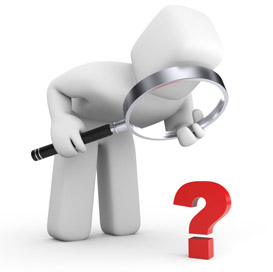 https://www.dol.gov/agencies/ilab                                                                 Office of Child Labor, Forced Labor, and Human Trafficking                                                                                    @ILAB_DOL
[Speaker Notes: Les évaluations complètent le suivi des performances.  Les subventions de l'ILAB doivent faire l'objet d'évaluations à mi-parcours et finales. Celles-ci permettent de répondre à des questions spécifiques sur la performance, notamment les résultats obtenus, l'efficacité et l'efficience de la mise en œuvre. 
Les évaluations peuvent être utilisées pour améliorer la compréhension des éléments suivants
La stratégie - le projet fait-il les bonnes choses pour atteindre son objectif ?  
Les opérations - les activités et les approches sont-elles efficaces et efficientes et répondent-elles aux besoins des principales parties prenantes ? 
Apprentissage - Les évaluations documentent également ce qui a été appris, comme les meilleures pratiques et les leçons apprises. Elles fournissent également des recommandations pour des approches alternatives et des ajustements pour améliorer la performance du projet.]
Gestion de la performance : Prendre des décisions
Modifier la théorie du changement (si possible)
Ajouter des résultats supplémentaires pour combler les lacunes logiques. 
Supprimer les résultats qui ne contribuent pas/ne sont pas nécessaires.
Corriger les résultats qui sont multidimensionnels ou trop ambigus
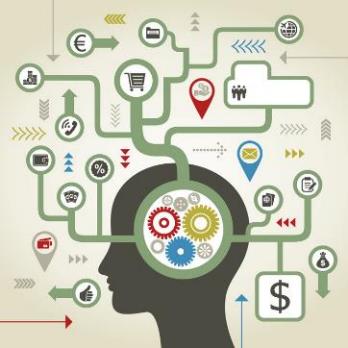 https://www.dol.gov/agencies/ilab                                                                 Office of Child Labor, Forced Labor, and Human Trafficking                                                                                    @ILAB_DOL
[Speaker Notes: La dernière étape du cycle RBM consiste à utiliser l'analyse des données pour prendre des décisions.  Une décision potentielle pourrait être de réviser la théorie du changement.  Si elles sont approuvées par l'ILAB, les modifications pourraient inclure les éléments suivants
l'ajout de résultats supplémentaires pour combler les lacunes logiques ; 
supprimer des résultats qui se sont avérés inutiles pour atteindre l'objectif du projet ;
ou renforcer les résultats défectueux parce que, par exemple, ils sont multidimensionnels ou non mesurables.]
Gestion de la performance : Prendre des décisions
Ajuster la mise en œuvre.
Ajouter de nouvelles activités qui amélioreront les performances
Arrêter les activités inefficaces
Améliorer la qualité des activités 
Déplacer les ressources entre les activités
Modifier ou mettre fin aux accords de partenariat
Effectuer des changements de personnel
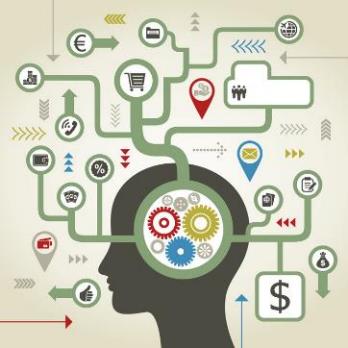 https://www.dol.gov/agencies/ilab                                                                 Office of Child Labor, Forced Labor, and Human Trafficking                                                                                    @ILAB_DOL
[Speaker Notes: Une autre option, et probablement la plus courante, consiste à ajuster un aspect de la mise en œuvre.  Cela peut inclure

L'ajout de nouvelles activités pour améliorer les performances
l'arrêt d'activités inefficaces
Améliorer la qualité des activités 
déplacer les ressources entre les activités
la modification ou la résiliation d'accords avec des partenaires peu performants et
procéder à des changements de personnel.]
Gestion de la performance : Prendre des décisions
Réglage des indicateurs :  
La suppression/modification des indicateurs doit se faire en concertation avec l'ILAB
Ajustement des objectifs :
La suppression/modification d'indicateurs doit se faire en consultation avec l'ILAB.
Les cibles ne peuvent pas être supprimées du rapport TPR mais les bénéficiaires peuvent ajouter une nouvelle ligne pour une cible mise à jour (en conservant la cible originale mais en l'étiquetant comme "originale" et en ajoutant la ligne "nouvelle cible/mise à jour"). 
Il est important de tirer des leçons du ciblage et de ne pas effacer un objectif simplement parce qu'il ne sera pas atteint.
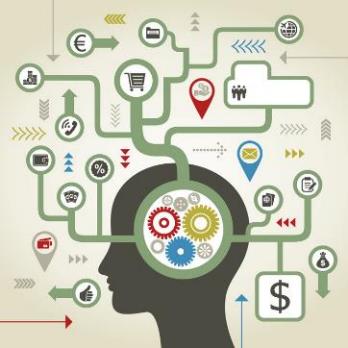 https://www.dol.gov/agencies/ilab                                                                 Office of Child Labor, Forced Labor, and Human Trafficking                                                                                    @ILAB_DOL
[Speaker Notes: Il se peut que les indicateurs ou les objectifs doivent être modifiés.

De nouveaux indicateurs pourraient être ajoutés afin de fournir de meilleures données pour évaluer les résultats. Les indicateurs qui n'étaient pas pratiques ou utiles peuvent être abandonnés ou, dans certains cas, les indicateurs existants peuvent être modifiés. Les bénéficiaires de subventions doivent obtenir l'approbation de l'ILAB pour modifier les indicateurs.

Il peut également être décidé que les objectifs doivent être modifiés si les objectifs actuels ne sont pas réalistes.  Comme indiqué précédemment, les objectifs ne peuvent pas être supprimés du rapport TPR d'un bénéficiaire, mais de nouveaux objectifs peuvent être ajoutés avec la mention "Objectif nouveau/mis à jour".]
Gestion de la performance :  Prendre des décisions
Résoudre les problèmes de données
Supprimer, ajouter ou modifier des indicateurs 
Améliorer la qualité des données
Ajuster le PMP (par exemple, définitions, fréquence de la collecte, % de vérification)
Améliorer les instruments de collecte de données
Ajuster les objectifs
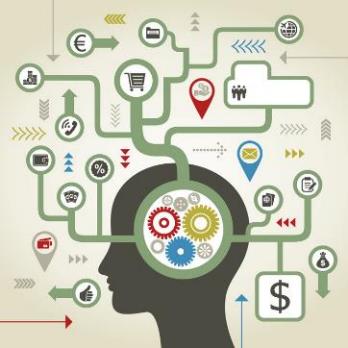 https://www.dol.gov/agencies/ilab                                                                 Office of Child Labor, Forced Labor, and Human Trafficking                                                                                    @ILAB_DOL
[Speaker Notes: Enfin, l'analyse d'un projet peut avoir mis en évidence des problèmes de qualité des données qui doivent être résolus.  

Il peut s'agir de modifier ou d'abandonner des indicateurs ou des objectifs, comme indiqué précédemment.
Cela pourrait également impliquer des modifications du PMP telles que l'ajout de définitions de termes clés, le changement du pourcentage d'enregistrements vérifiés, etc.
Enfin, des mesures peuvent être prises pour résoudre les problèmes de données découlant de la collecte de données.  Enfin, des mesures pourraient être prises pour résoudre les problèmes de données découlant de la collecte de données. Cela pourrait signifier l'amélioration des instruments de collecte de données, l'amélioration de la formation des collecteurs de données ou l'ajout d'une plus grande supervision et de contrôles de qualité au processus de collecte de données.

En résumé, sur la base des preuves collectées et analysées, un projet devra apprendre et s'adapter. Ces adaptations peuvent concerner la mise en œuvre, la stratégie/théorie de changement du projet ou ses indicateurs, ses objectifs et ses procédures de qualité des données.]
Contrôle des connaissances
[Speaker Notes: Maintenant, faisons un contrôle des connaissances.]
Question 1:
Lesquels des éléments suivants sont des moyens courants d'analyser les données des indicateurs ? (Sélectionnez toutes les réponses qui s'appliquent)

Comparaison avec les objectifs
Comparer avec la période précédente
Examiner la tendance de la performance par rapport à la valeur de référence.
Comparer avec les activités du plan de travail actuel
https://www.dol.gov/agencies/ilab                                                                 Office of Child Labor, Forced Labor, and Human Trafficking                                                                                    @ILAB_DOL
[Speaker Notes: Question 1 : Lesquelles des méthodes suivantes sont courantes pour analyser les données des indicateurs ? (Sélectionnez toutes les réponses qui s'appliquent)

Comparaison avec les objectifs
Comparer avec la période précédente
Examiner la tendance de la performance par rapport à la valeur de référence
Comparer par rapport aux activités du plan de travail actuel

Mettez l'enregistrement en pause et une fois que vous avez répondu, appuyez sur lecture.

Tous les choix de réponses sont des moyens qui peuvent être utilisés pour analyser les données de performance.]
Question 2:
Si l'évolution des résultats inférieurs est fortement positive mais que le résultat supérieur suivant auquel ils contribuent n'est pas atteint, cela pourrait signifier lequel des éléments suivants?

La logique de la théorie du changement est défectueuse
Il y a un décalage dans l'effet sur le résultat de niveau supérieur.
Les indicateurs ne sont pas de bonnes mesures de la performance
Toutes les réponses ci-dessus
https://www.dol.gov/agencies/ilab                                                                 Office of Child Labor, Forced Labor, and Human Trafficking                                                                                    @ILAB_DOL
[Speaker Notes: Question 2 : Si la progression des résultats inférieurs est fortement positive mais que le résultat supérieur suivant auquel ils contribuent n'est pas atteint, cela peut signifier lequel des éléments suivants ?

La logique de la théorie du changement est défectueuse
Il y a un décalage dans l'effet sur le résultat de niveau supérieur.
Les indicateurs ne sont pas de bonnes mesures de la performance
Toutes ces réponses
Mettez l'enregistrement en pause et lorsque vous avez votre réponse, appuyez sur la touche play.

La réponse est Tout ce qui précède.]
Question 3:
L'annexe A du TPR comprend des données pour tous les indicateurs ET toutes les désagrégations. 

Vrai
Faux
https://www.dol.gov/agencies/ilab                                                                 Office of Child Labor, Forced Labor, and Human Trafficking                                                                                    @ILAB_DOL
[Speaker Notes: Question 3 : L'annexe A du TPR comprend des données pour tous les indicateurs ET toutes les désagrégations. 

Vrai ou Faux

Mettez l'enregistrement en pause et lorsque vous avez votre réponse, appuyez sur play.
La réponse est Vrai, l'annexe A du TPR inclut des données pour tous les indicateurs ET toutes les désagrégations.]
Question 4:
Il est important d'analyser les données de performance en même temps que la mise en œuvre des activités du projet. 

Vrai
Faux
https://www.dol.gov/agencies/ilab                                                                 Office of Child Labor, Forced Labor, and Human Trafficking                                                                                    @ILAB_DOL
[Speaker Notes: Question 4 :
Il est important d'analyser les données de performance en même temps que la mise en œuvre des activités du projet. 

Vrai
Faux

Mettez l'enregistrement en pause et lorsque vous avez votre réponse, appuyez sur play.

La réponse est Vrai.]
Question 5:
Lesquels des éléments suivants sont des actions potentielles à envisager si les performances sont inférieures aux attentes?(Cochez toutes les cases qui s'appliquent)

Supprimer, ajouter ou modifier des activités de projet
Examiner/réviser la logique du cadre.
Examiner/modifier les indicateurs
Examiner/modifier les objectifs (si cela est contractuellement possible)
https://www.dol.gov/agencies/ilab                                                                 Office of Child Labor, Forced Labor, and Human Trafficking                                                                                    @ILAB_DOL
[Speaker Notes: Question 5 : Lesquelles des actions suivantes peuvent être envisagées si la performance est inférieure aux attentes ?                            (Cochez toutes les réponses qui s'appliquent)

Abandonner, ajouter ou modifier les activités du projet
Examiner/réviser la logique du cadre de travail
Examiner/modifier les indicateurs
Examiner/modifier les objectifs (si cela est contractuellement possible)

Mettez l'enregistrement en pause et lorsque vous avez votre réponse, appuyez sur "play".

La réponse est qu'elles s'appliquent toutes. Ce sont toutes des actions à envisager si les performances sont inférieures aux attentes.]
Conclusion
[Speaker Notes: Pour conclure le cours d'aujourd'hui, faisons un bref récapitulatif.]
Résumé du suivi des performances
Avantages du suivi des performances : 
Apprentissage, participation des parties prenantes et responsabilité.
Principales étapes finales du RBM : 
Analyser les données de performance
Utiliser l'analyse pour éclairer les décisions par le biais de revues de données et de projets
Méthodes d'analyse des données : 
Comparer les chiffres réels aux objectifs
Analyse des tendances en matière d'heures supplémentaires
Ventilation des données par différentes catégories
Plusieurs indicateurs par résultat
https://www.dol.gov/agencies/ilab                                                                 Office of Child Labor, Forced Labor, and Human Trafficking                                                                                    @ILAB_DOL
[Speaker Notes: Nous avons couvert les avantages du suivi de la performance, comme la capacité d'utiliser les données pour explorer et évaluer ce qui fonctionne et ce qui ne fonctionne pas, pour impliquer les principales parties prenantes dans la conception et la mise en œuvre du projet, et pour promouvoir la responsabilité des bénéficiaires de subventions pour l'obtention de résultats.

Dans ce cours, nous nous sommes concentrés sur les deux dernières étapes du cycle RBM, l'analyse des données de performance et l'utilisation de l'analyse pour prendre des décisions éclairées. 

Nous avons examiné différentes façons d'analyser les données des indicateurs, notamment en comparant les chiffres réels aux objectifs, en analysant les tendances, en désagrégeant les données et en analysant plusieurs indicateurs pour un même résultat.]
Résumé du suivi des performances
Analyser les données du TPR, demander : 
Qu'est-ce qui semble différent de ce qui était prévu ? Comment les données se comparent-elles aux objectifs ? 
Quelle est la tendance dans le temps ? 
Quelle est l'ampleur et le taux de changement dans le temps ?
Manque-t-il des données qui pourraient vous aider à mieux comprendre l'information, la situation ou les progrès vers les résultats? 

Sur la base des résultats de l'analyse, quelles actions pourraient être nécessaires : 
Modifier l'approche stratégique et la théorie du changement.
Ajuster le plan de mise en œuvre - ajouter, supprimer ou ajuster des activités spécifiques ; déplacer les ressources ; modifier les accords de partenariat.
Ajuster les indicateurs et les objectifs - modifier, supprimer, ajouter.
https://www.dol.gov/agencies/ilab                                                                 Office of Child Labor, Forced Labor, and Human Trafficking                                                                                    @ILAB_DOL
[Speaker Notes: Nous avons également parlé des questions qui peuvent être utilisées dans les examens de performance pour aider à déterminer les progrès réalisés.  

Enfin, nous avons parlé de différentes actions potentielles qui peuvent être prises, en consultation avec l'ILAB, sur la base des résultats de l'analyse et de l'examen.  Il s'agit notamment de
	Des changements de stratégie et des modifications du cadre de résultats du projet.
	Ajustements de la mise en œuvre
	Ajustements des indicateurs et des objectifs]
Ressources
Guide de ressources pour le suivi et l'évaluation des projets de l’OCTF: Monitoring and Evaluation Resource Guide for OCFT Projects (dol.gov)
Annexe A Modèle : Annex-8-OCFT-TPR-Annex-A-Suggested-Format.xlsx (live.com)
Dix étapes pour un système de suivi et d'évaluation basé sur les résultats (Banque mondiale) (chapitres 6 - 11)): Ten Steps to a Results-Based Monitoring and Evaluation System - ISBN: 0821358235 (oecd.org)
ODI : Donner du sens à l'apprentissage et à la prise de décision : Making sense of learning and decision-making | ODI: Think change
Analyse des données de l'USAID : Data Analysis | Program Cycle | Project Starter | U.S. Agency for International Development (usaid.gov)
USAID How-To-Note : Revue de portefeuille au niveau stratégique : How To Note Strategy-Level Portfolio Review (usaidlearninglab.org)
Le projet d'évaluation des mesures financé par l'USAID :  Analyzing M&E Data
https://www.dol.gov/agencies/ilab                                                                 Office of Child Labor, Forced Labor, and Human Trafficking                                                                                    @ILAB_DOL
[Speaker Notes: Pour plus d'informations sur l'analyse des données et l'utilisation des données pour prendre des décisions, nous avons inclus des liens vers des ressources pertinentes, notamment : 
Le guide des ressources de suivi et d'évaluation du DOL américain pour les projets OCFT. 
Le modèle de l'annexe A du rapport d'avancement technique.
Les dix étapes d'un système de suivi et d'évaluation basé sur les résultats de la Banque mondiale.
Making Sense of Learning and Decision-making de l'ODI (en anglais)
Un petit guide de l'USAID pour analyser, comprendre et communiquer les données de performance.
Note d'orientation de l'USAID sur les revues de portefeuille au niveau stratégique et sur l'évaluation de la performance.
Le chapitre du projet Measure Evaluation sur l'analyse des données de M&E.]
MERCI
https://www.dol.gov/agencies/ilab                                                                 Office of Child Labor, Forced Labor, and Human Trafficking                                                                                    @ILAB_DOL
[Speaker Notes: Nous vous remercions de votre participation à ce dernier cours de la série de formations sur le concept de suivi et d'évaluation.]